Herzlich 
willkommen!
Stichprobe: Ärzte/Diabetesberater*innen (HCP)
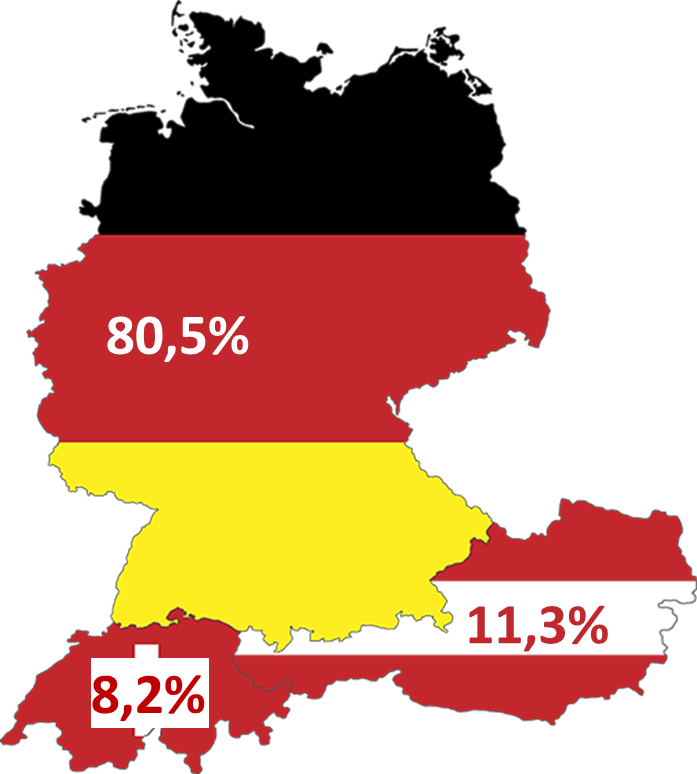 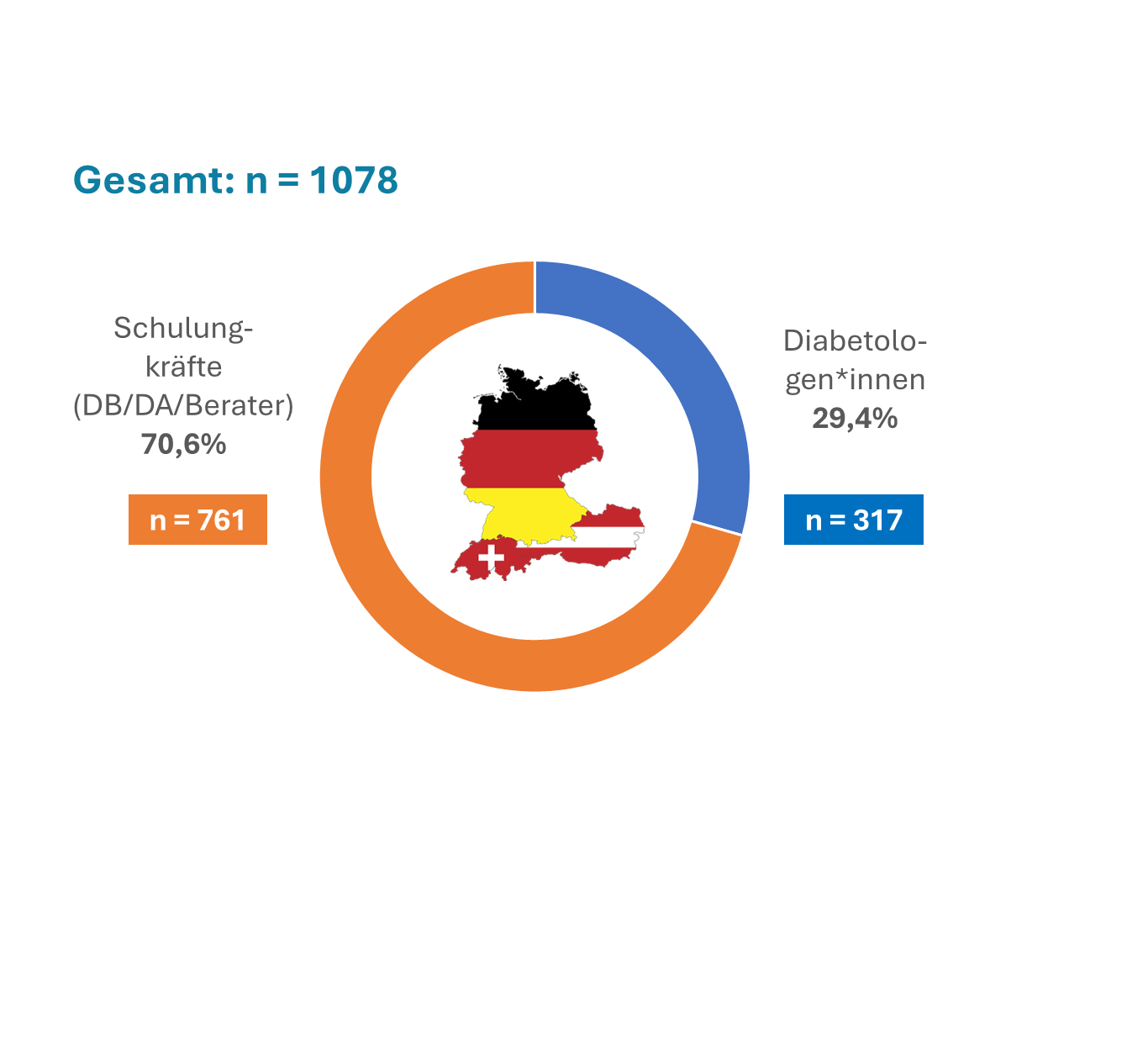 8,2%
Stichprobe: Ärzte/Diabetesberater*innen (HCP)
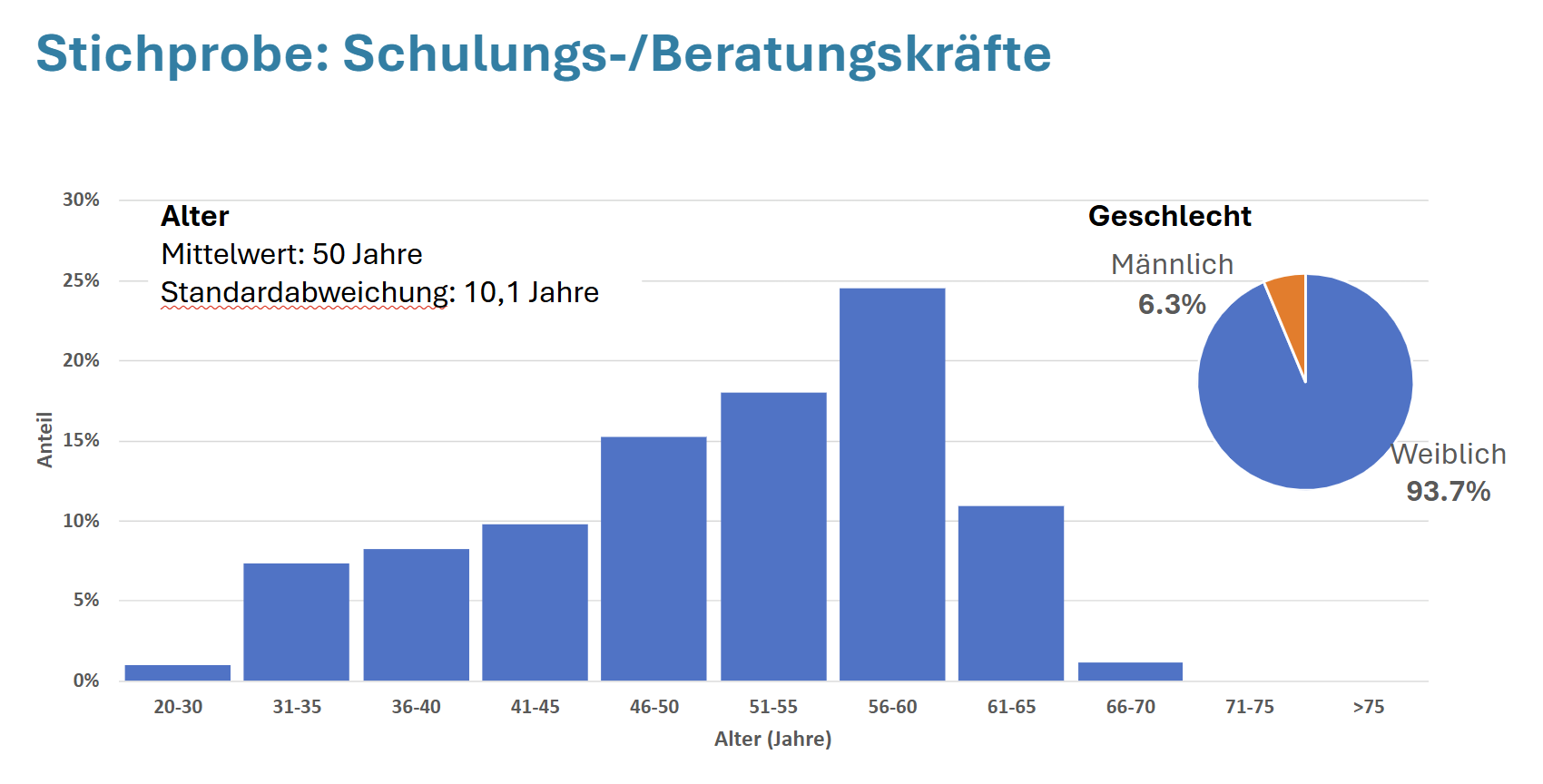 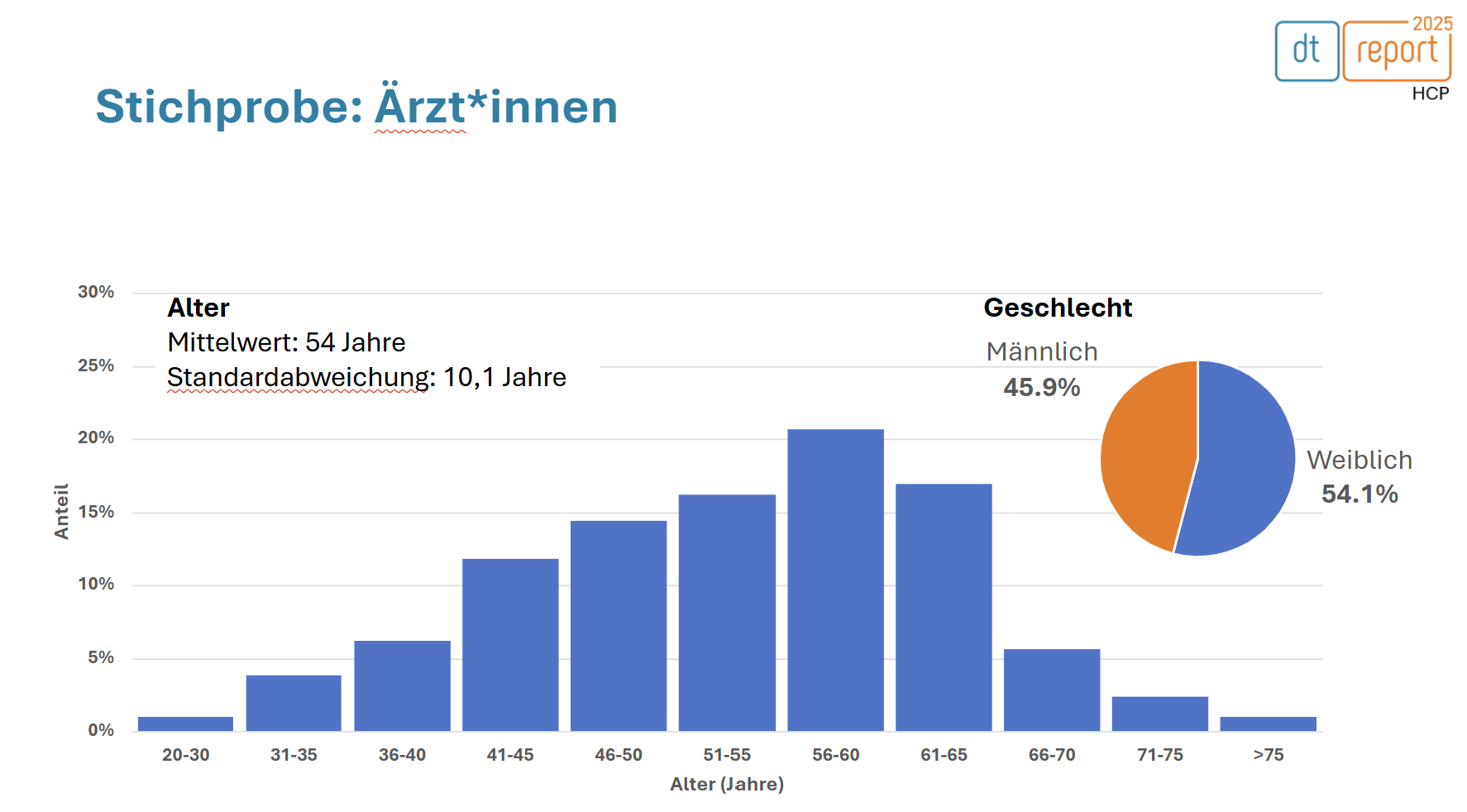 80,5%
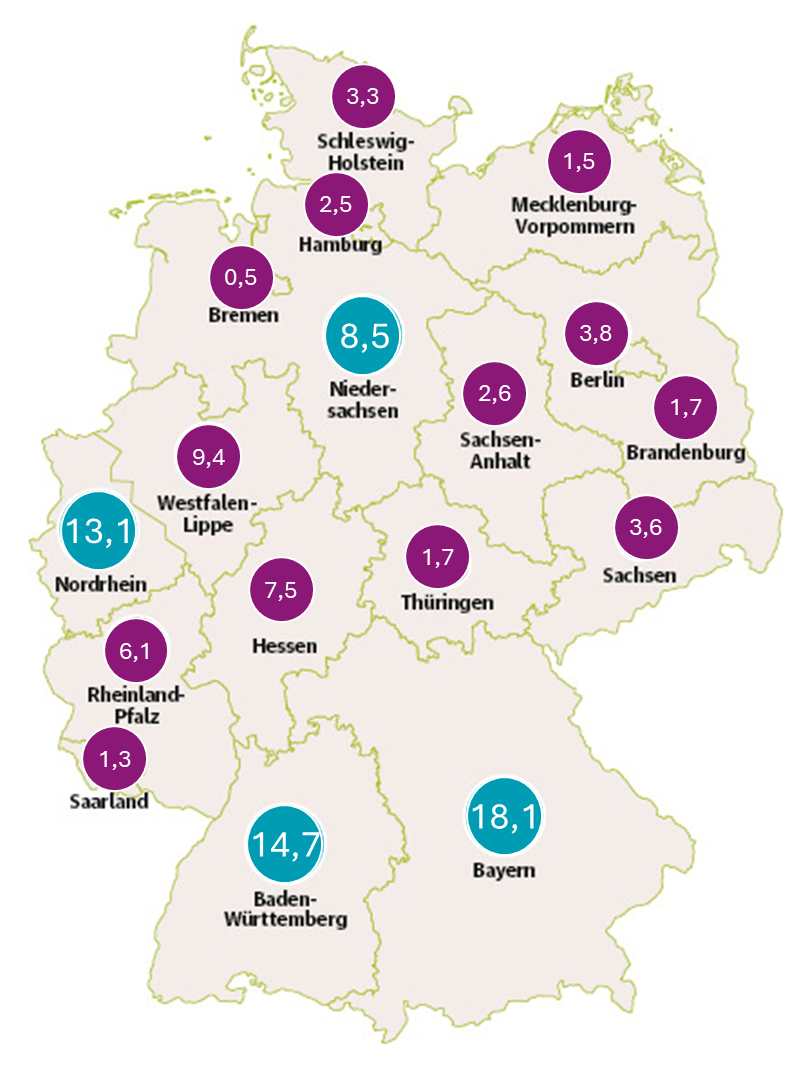 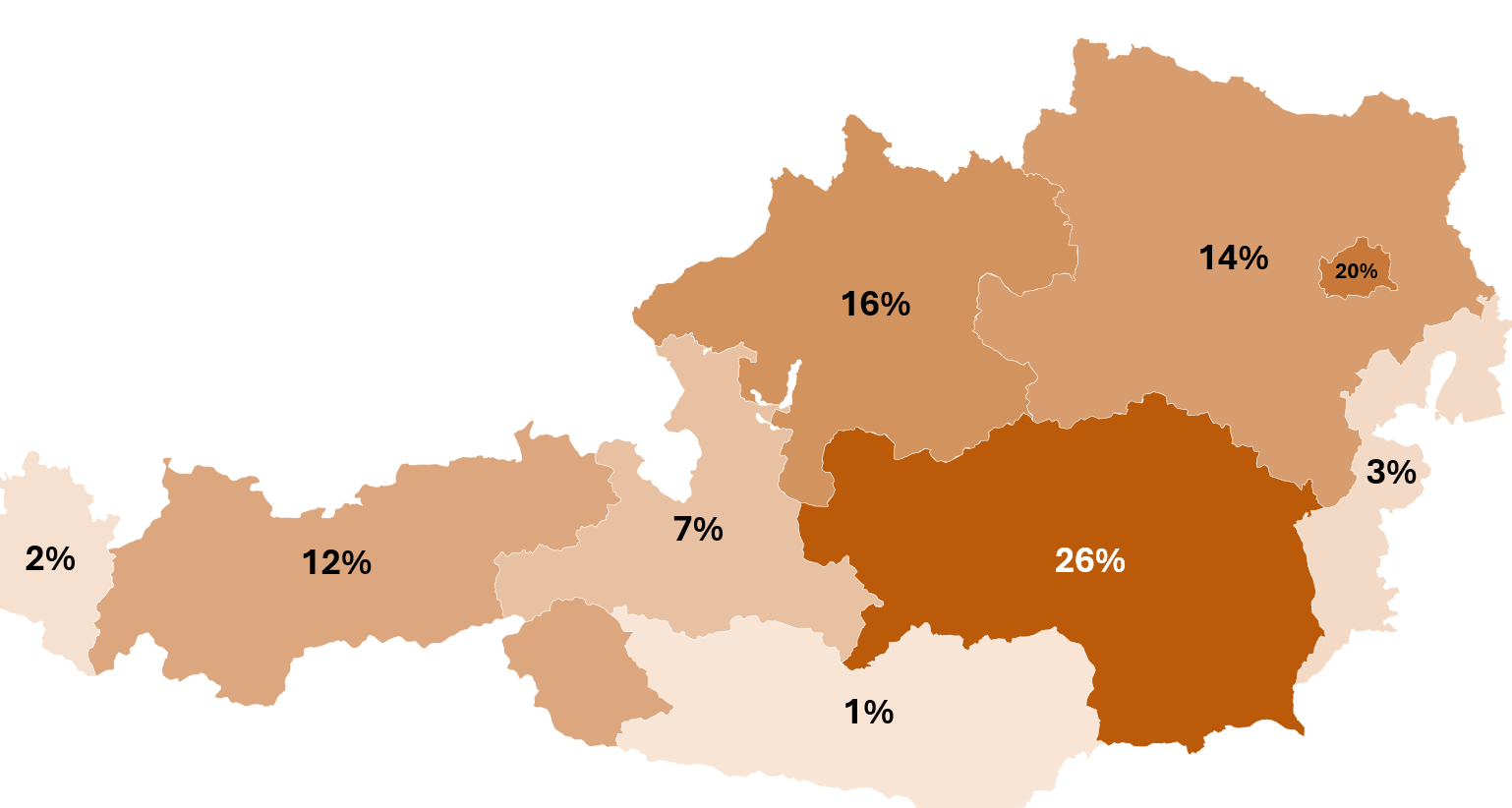 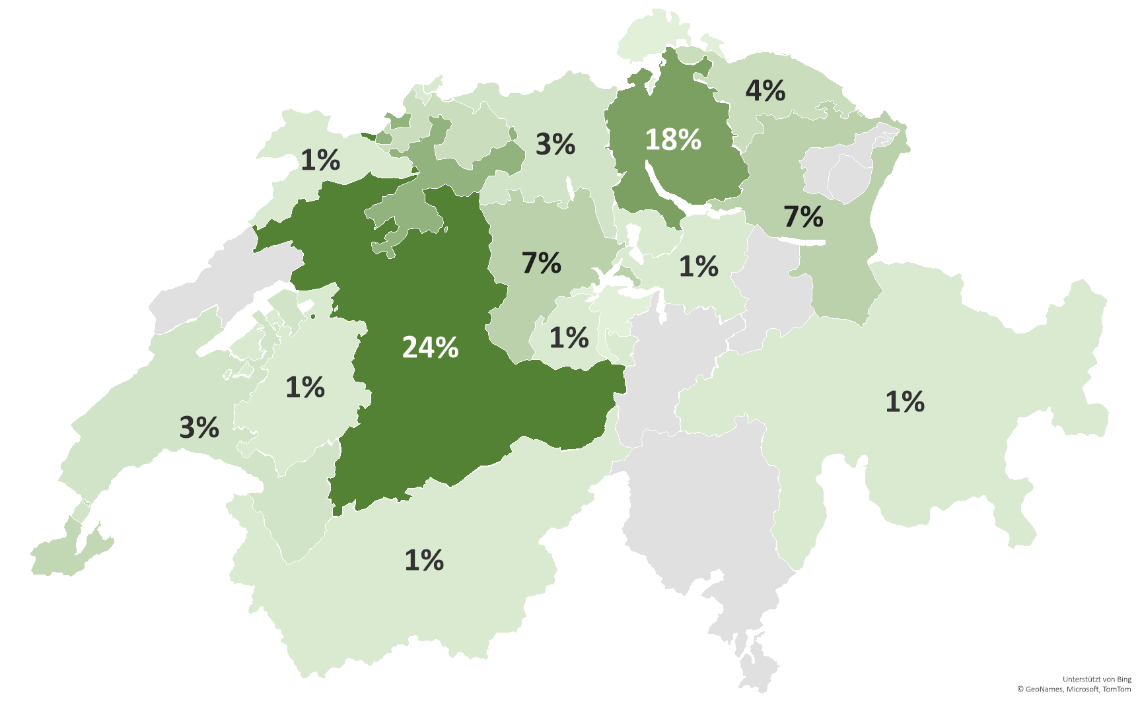 8,2%
Stichprobe: Ärzte/Diabetesberater*innen (HCP)
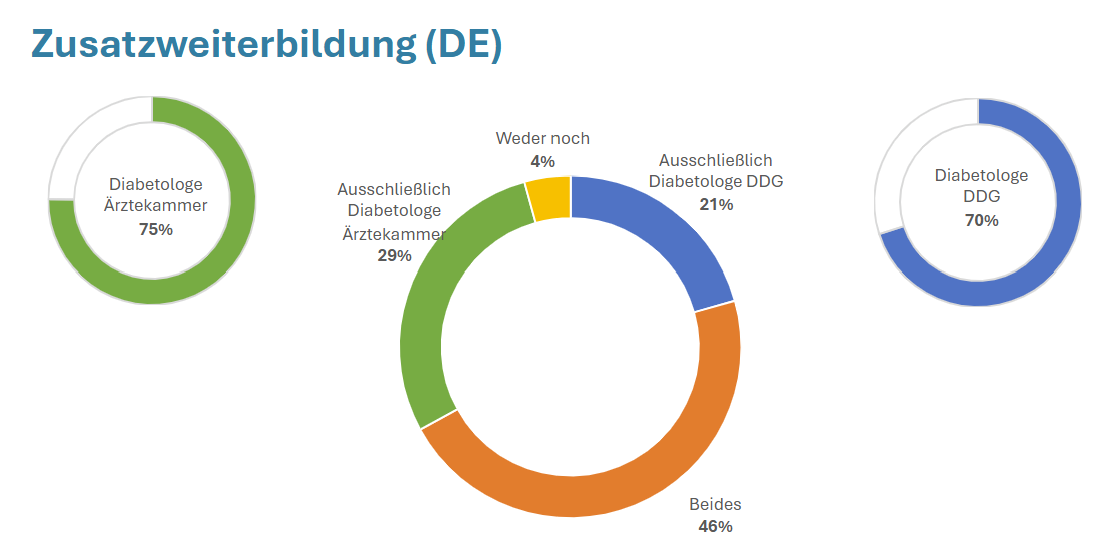 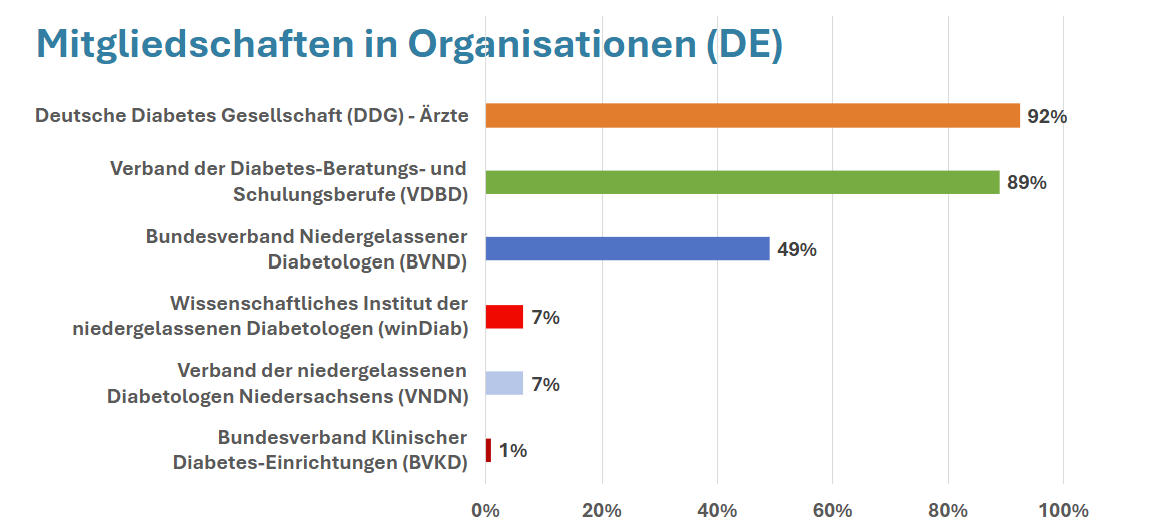 80,5%
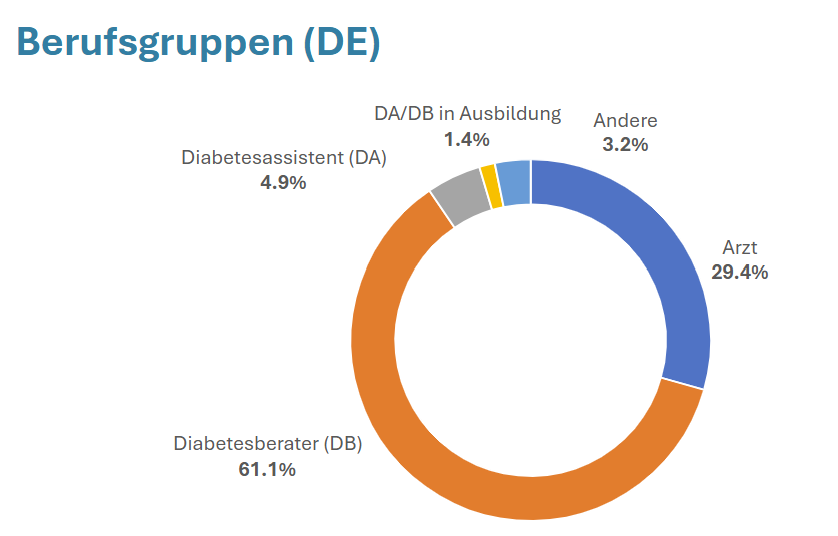 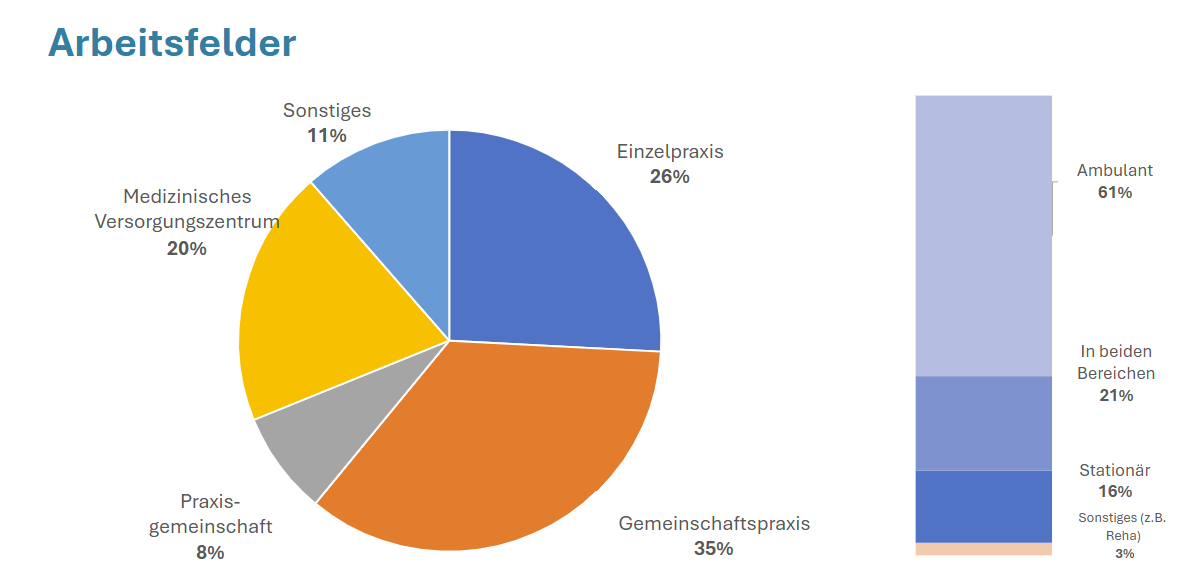 8,2%
Stichprobe: Ärzte/Diabetesberater*innen (HCP)
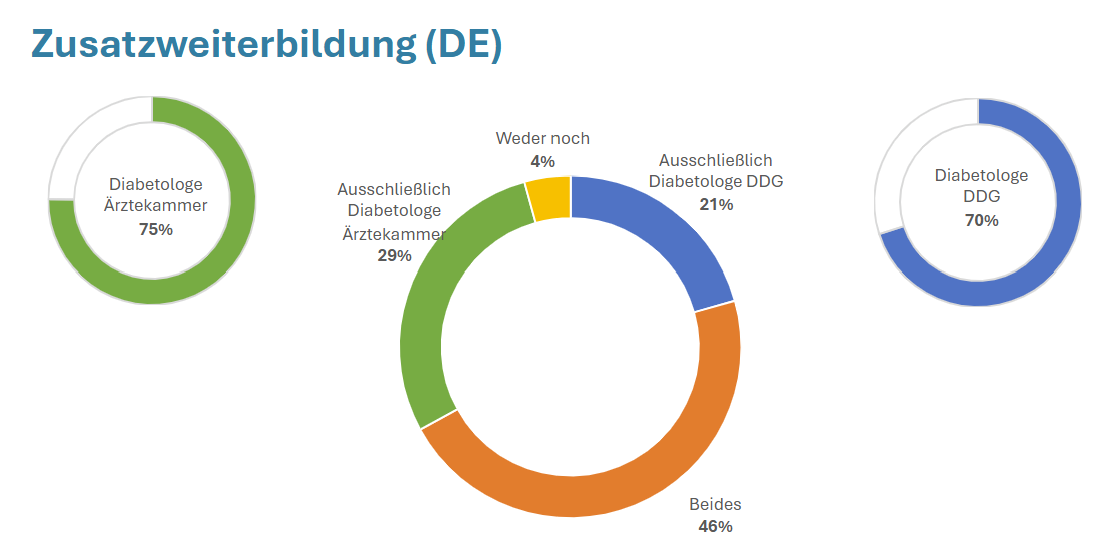 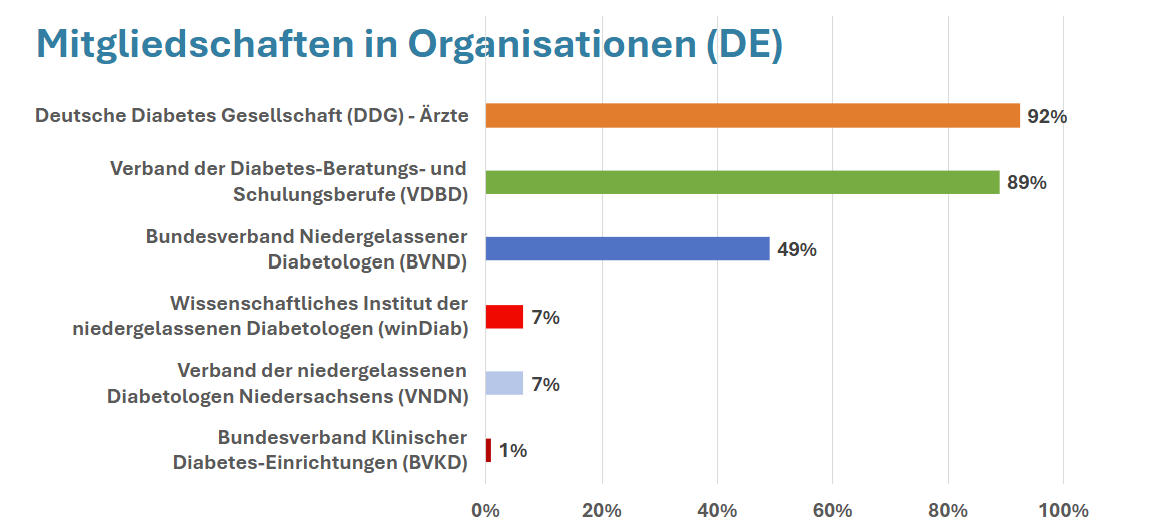 80,5%
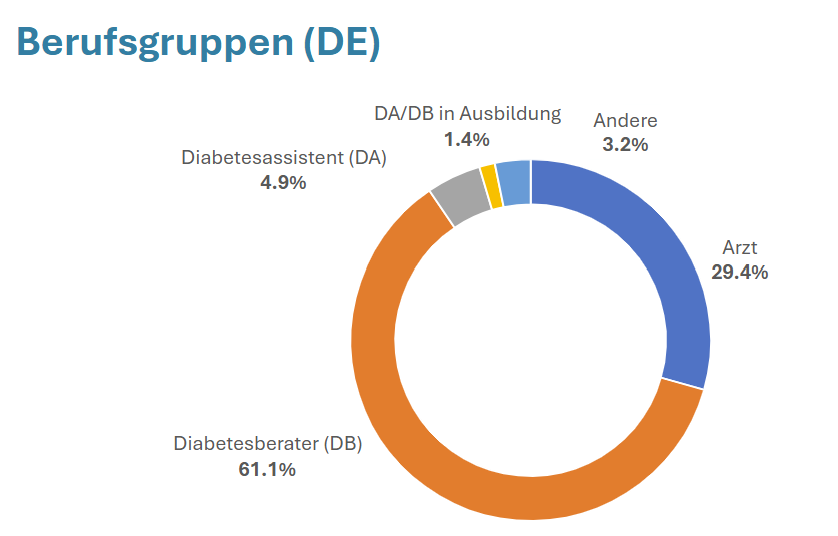 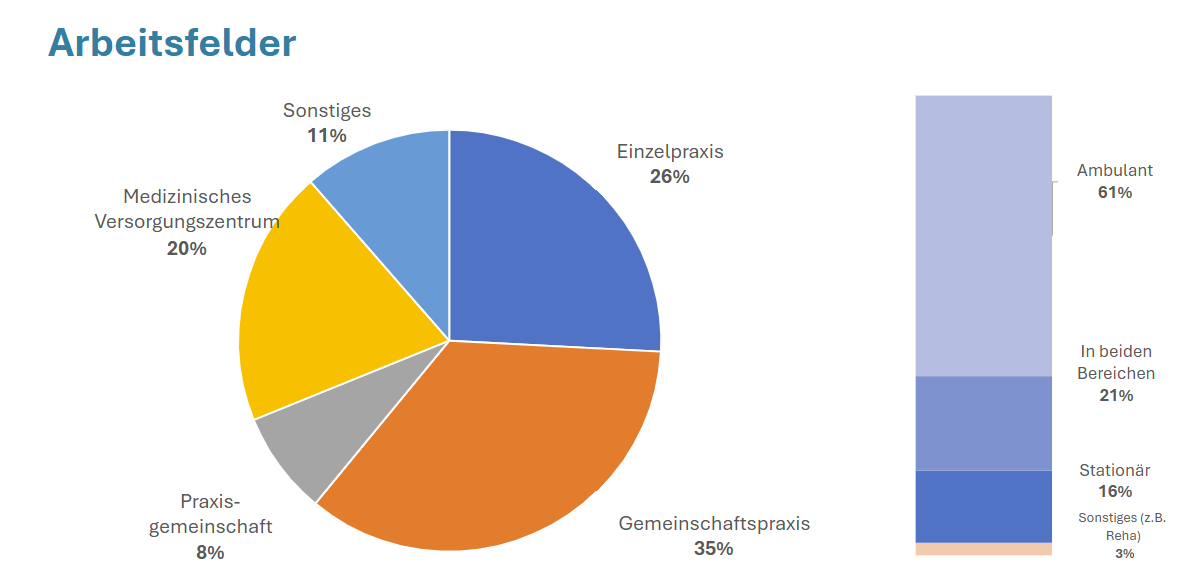 8,2%
Stichprobe: Menschen mit Diabetes
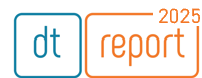 PwD
83,8%
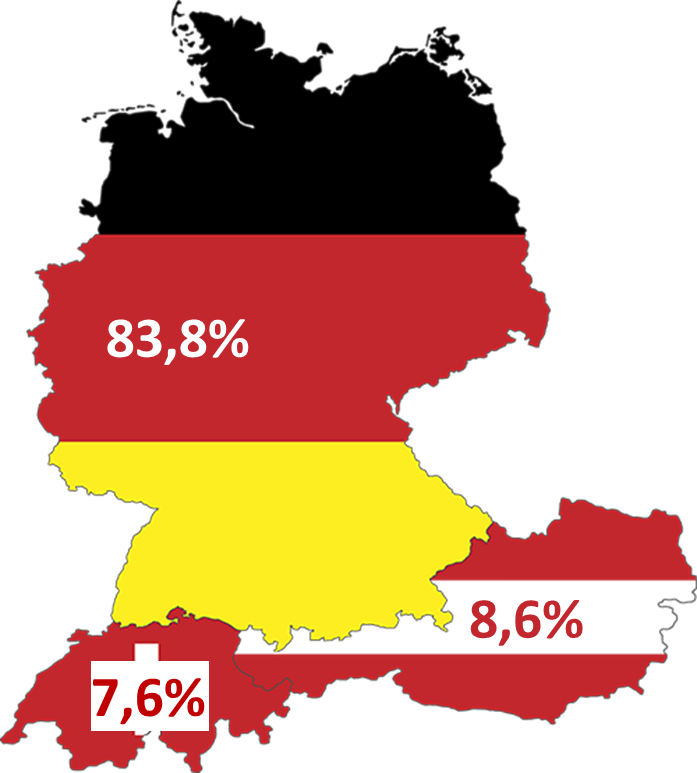 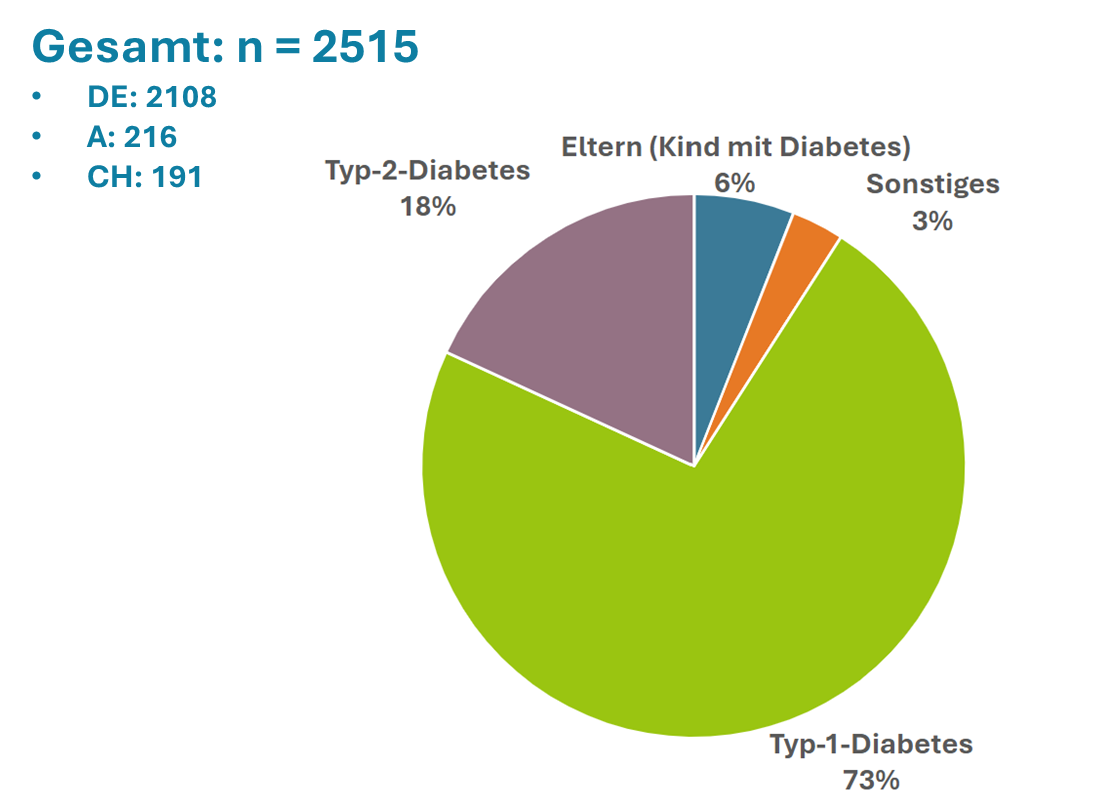 Stichprobe: Menschen mit Diabetes
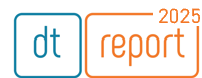 PwD
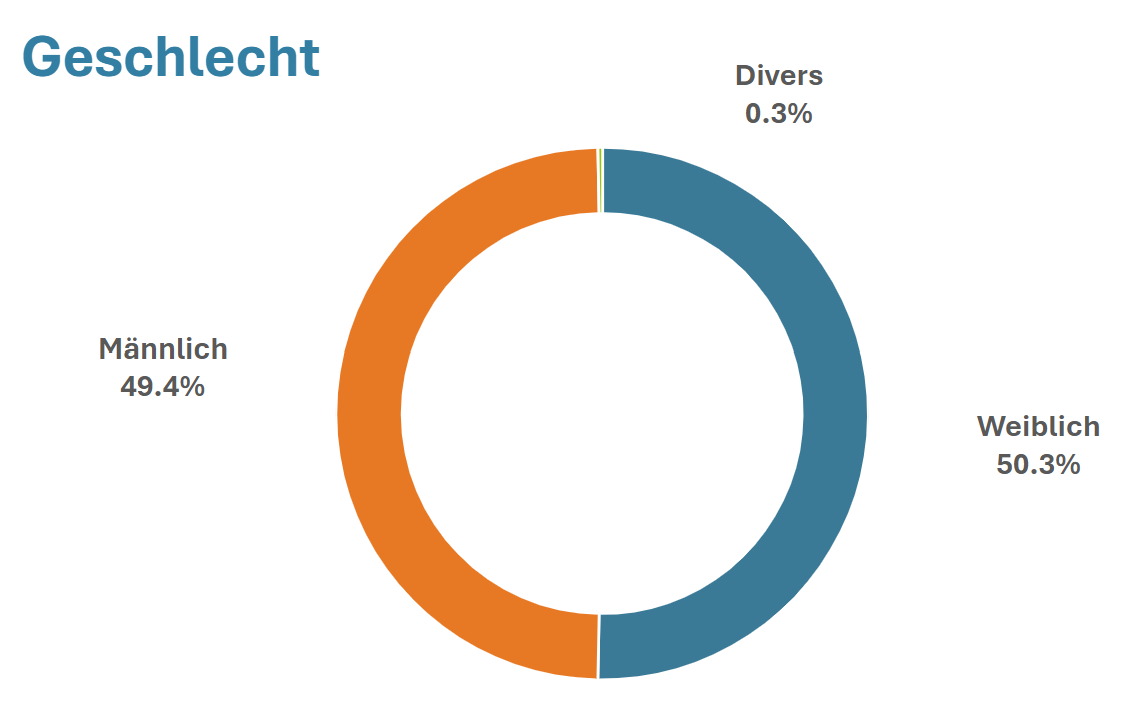 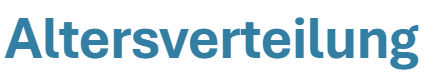 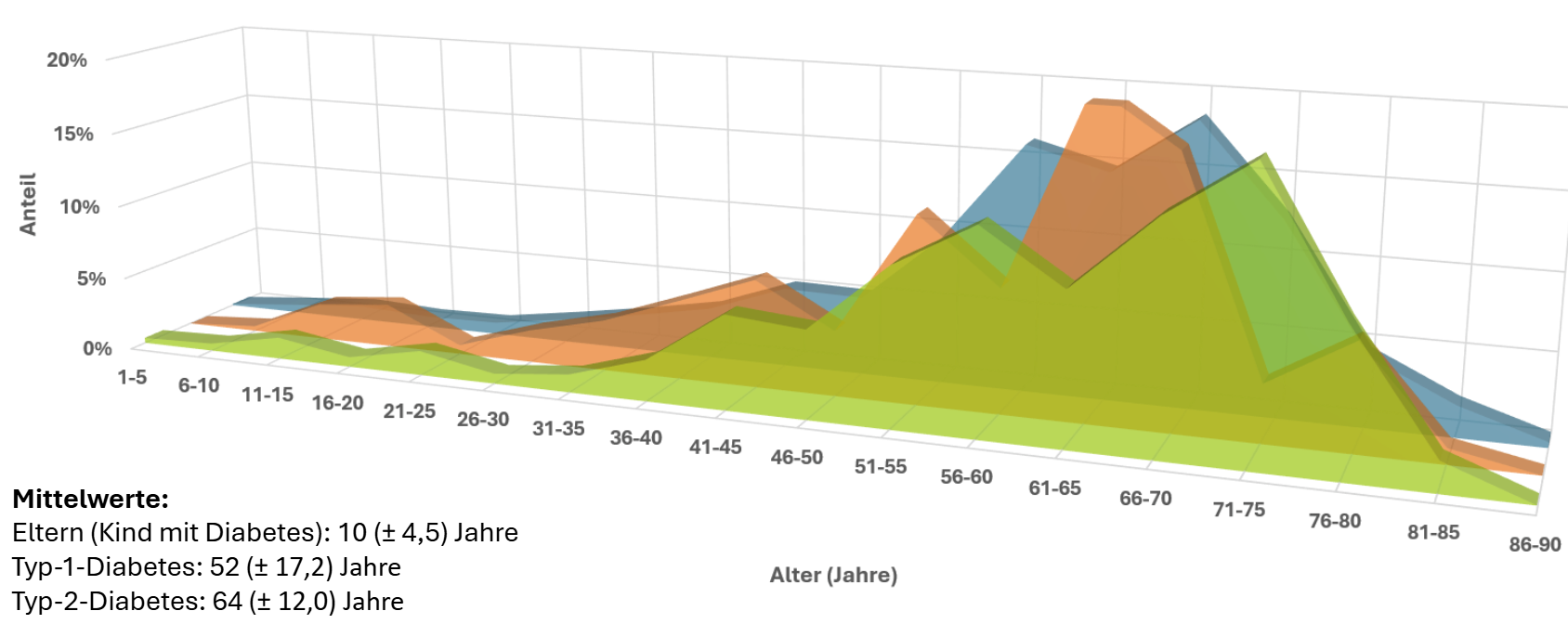 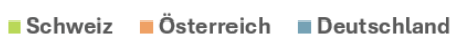 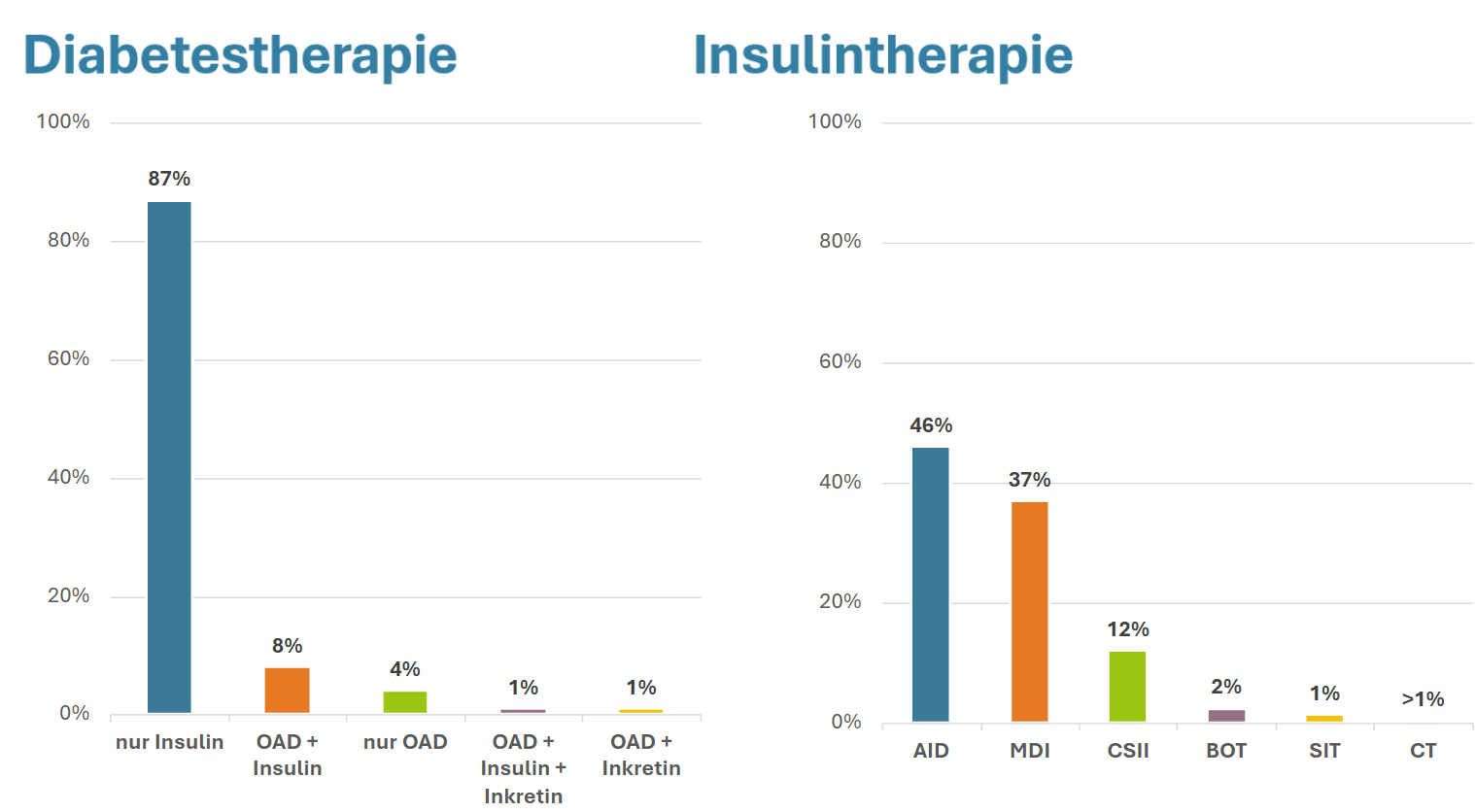 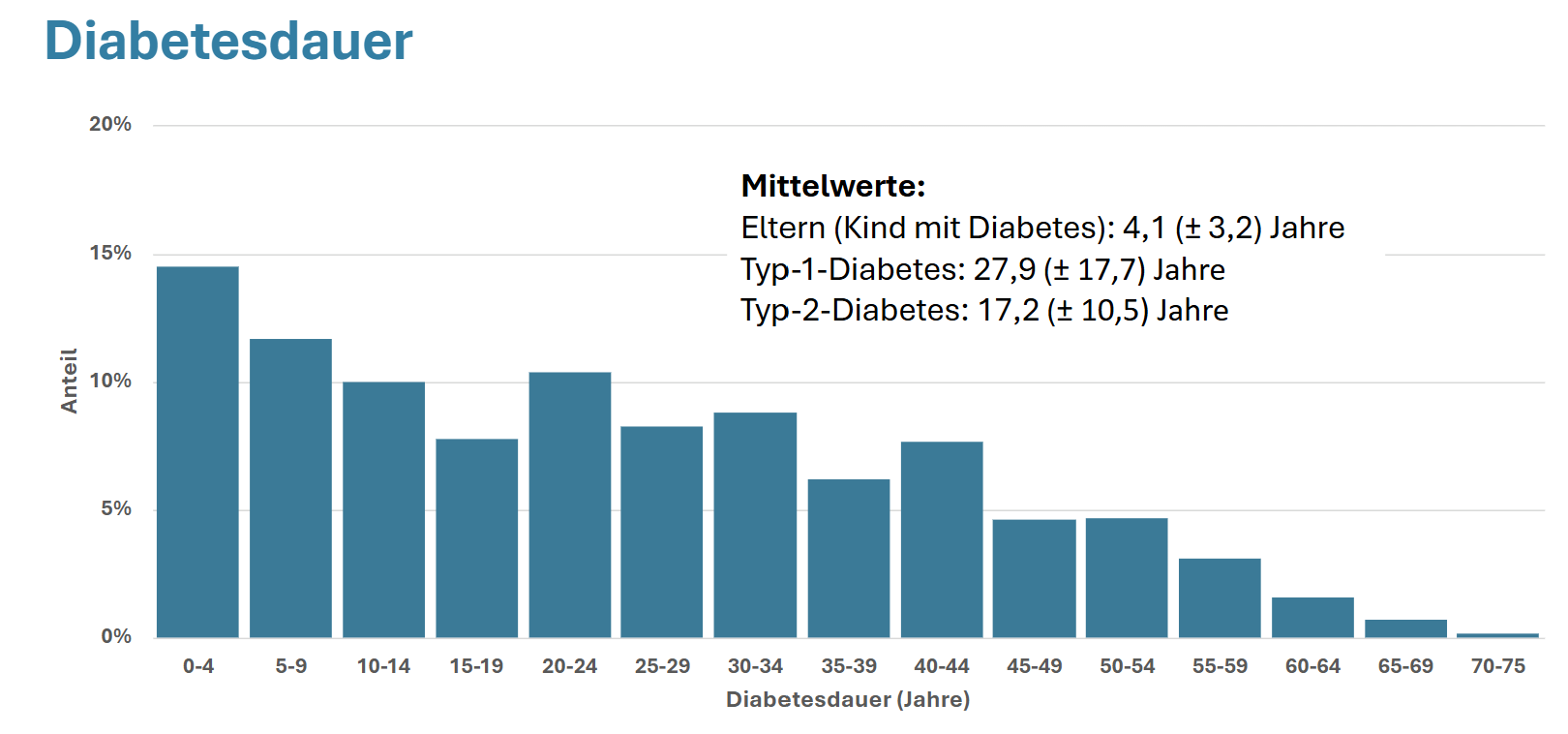 Vielen Dank an unsere Kooperationspartner!
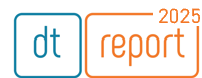 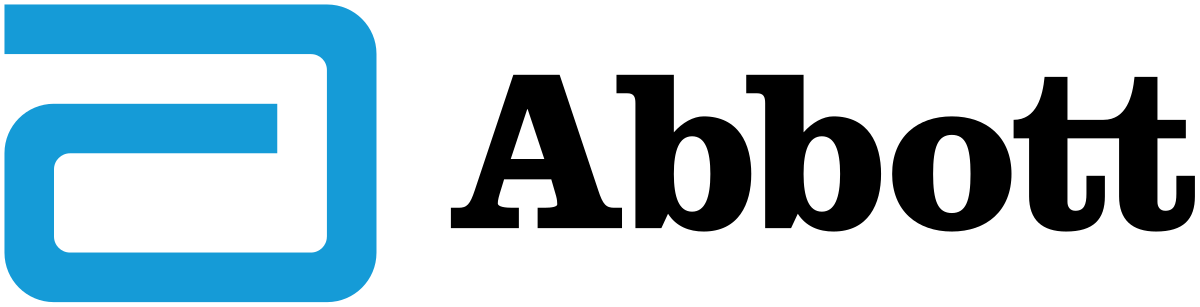 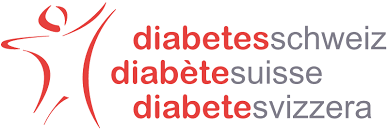 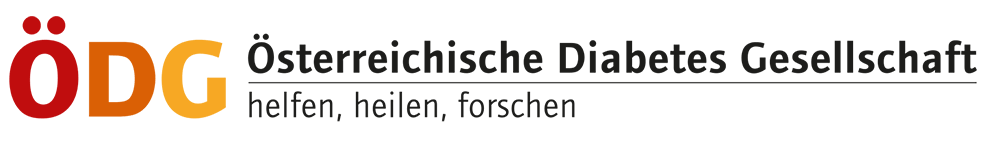 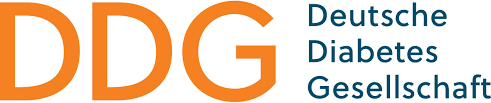 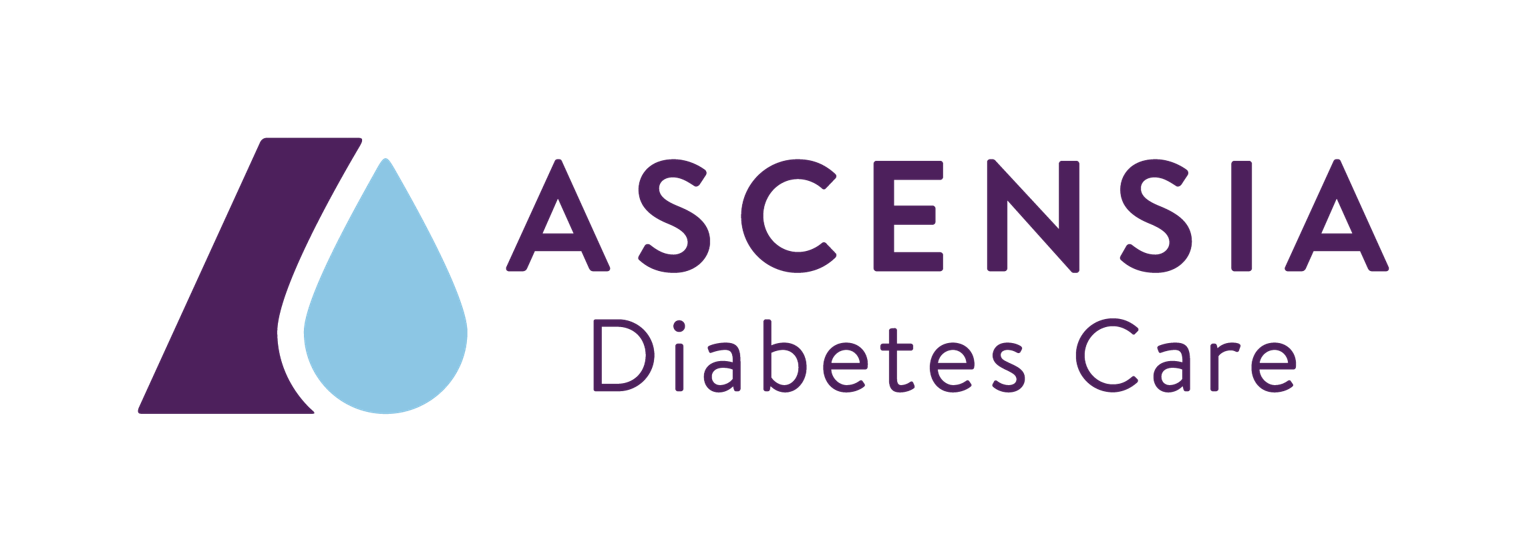 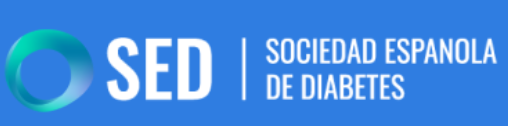 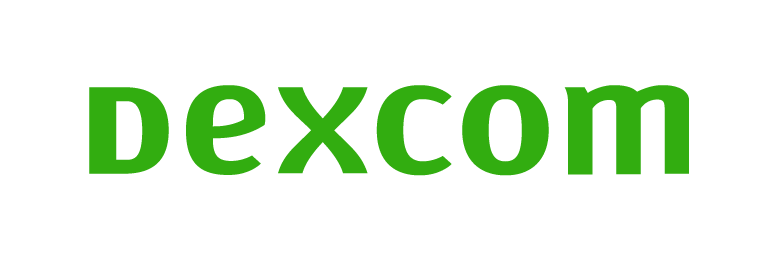 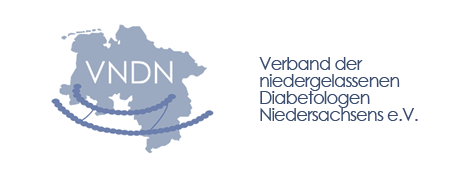 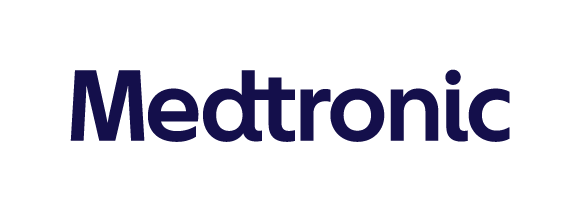 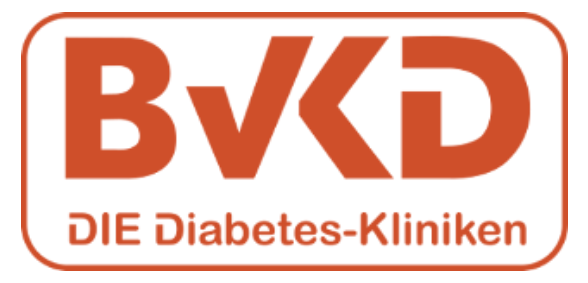 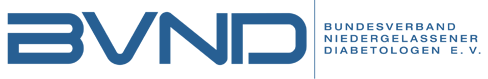 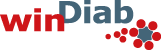 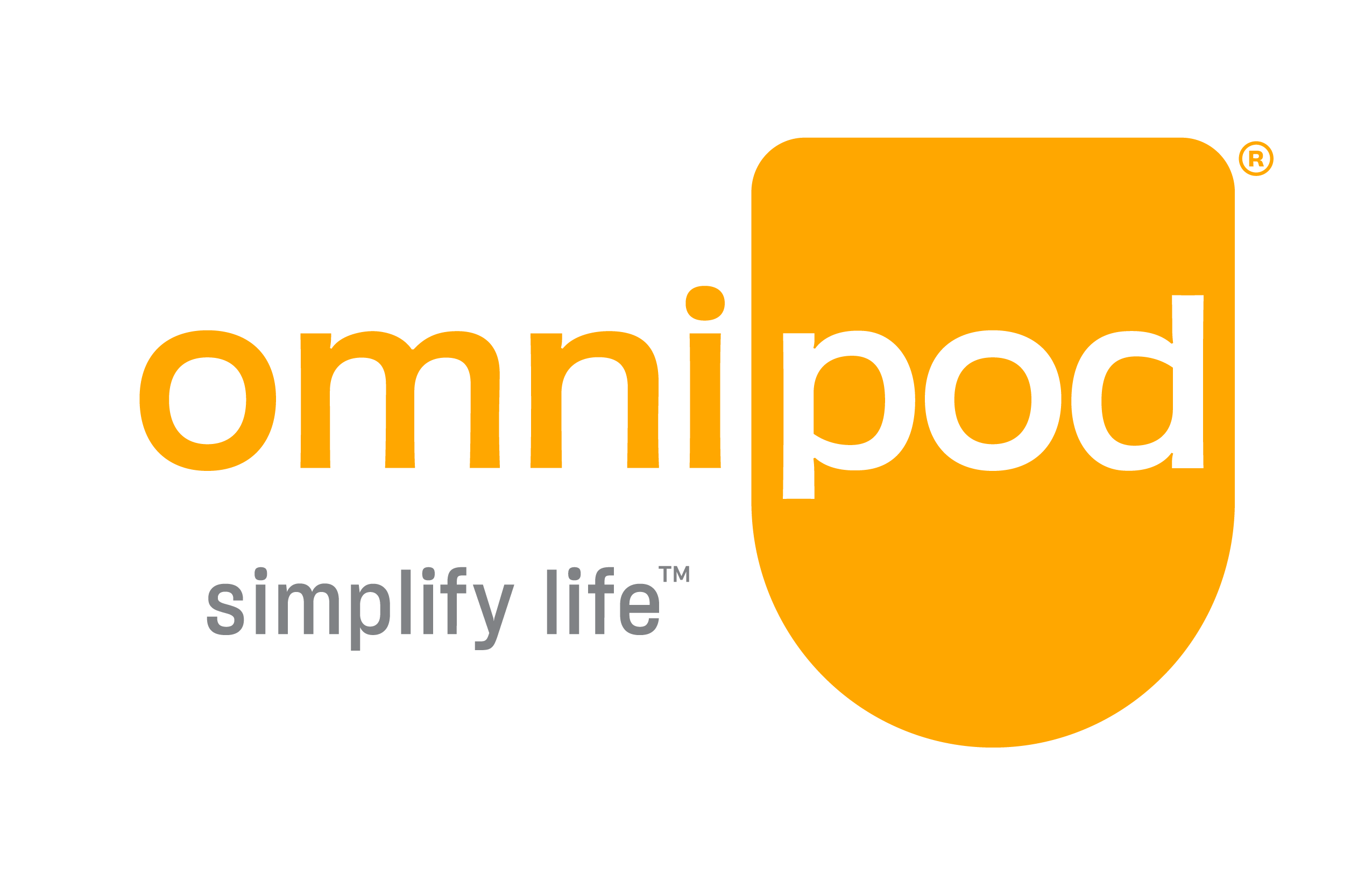 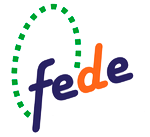 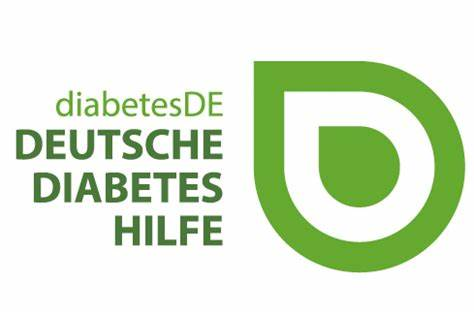 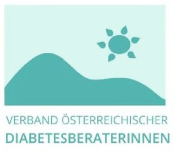 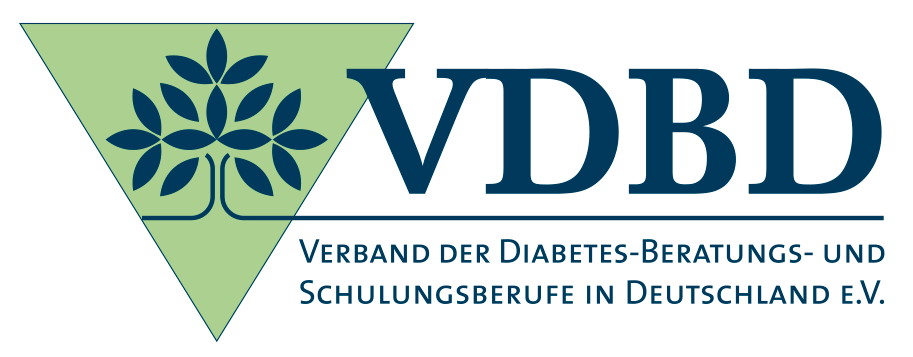 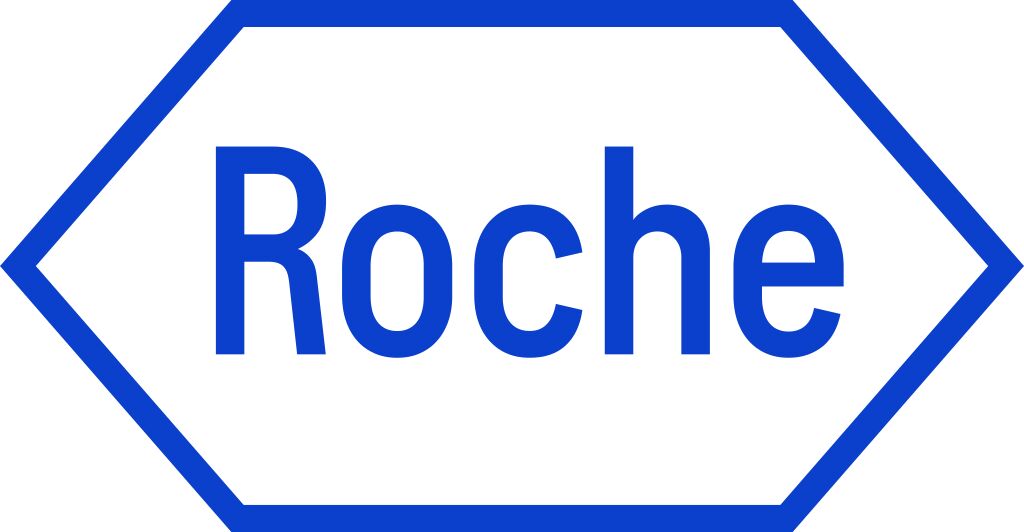 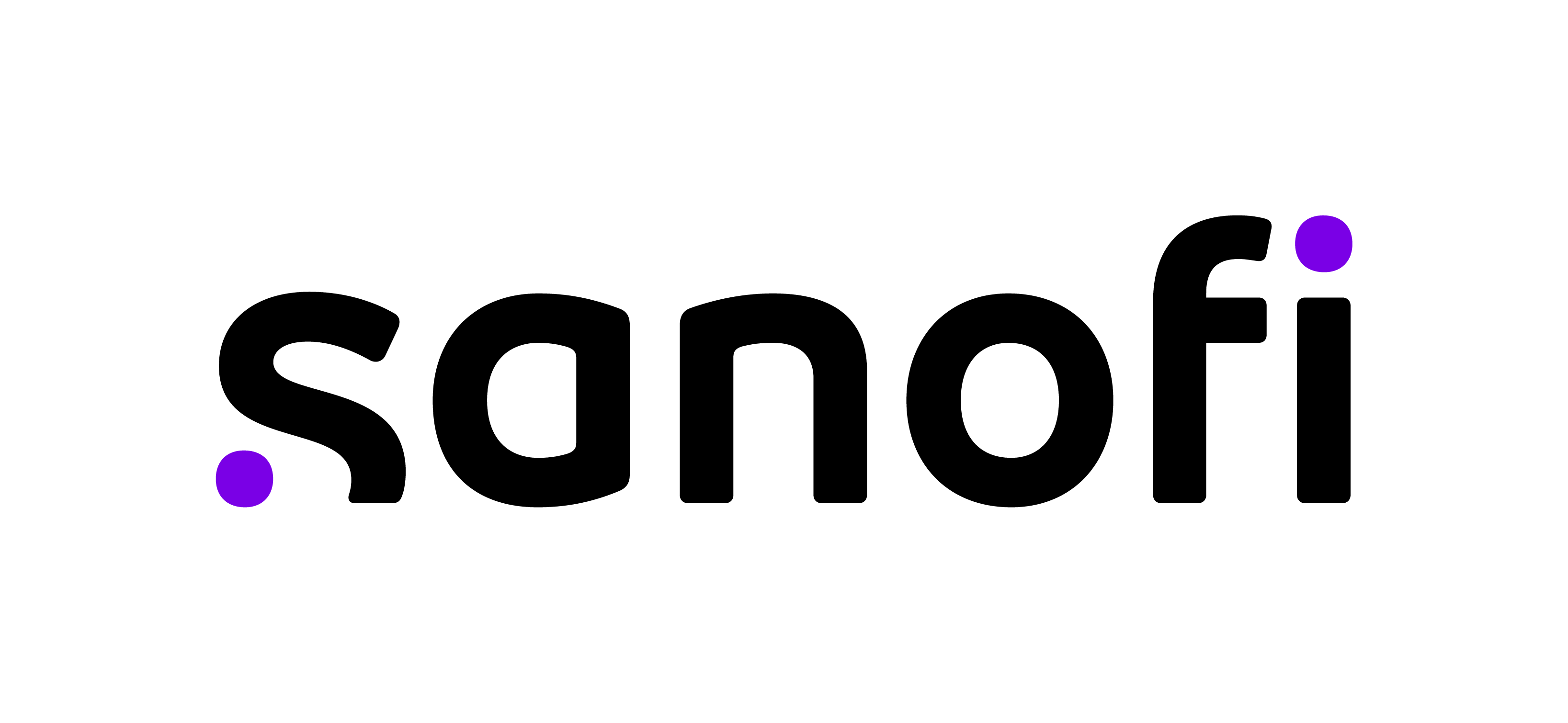 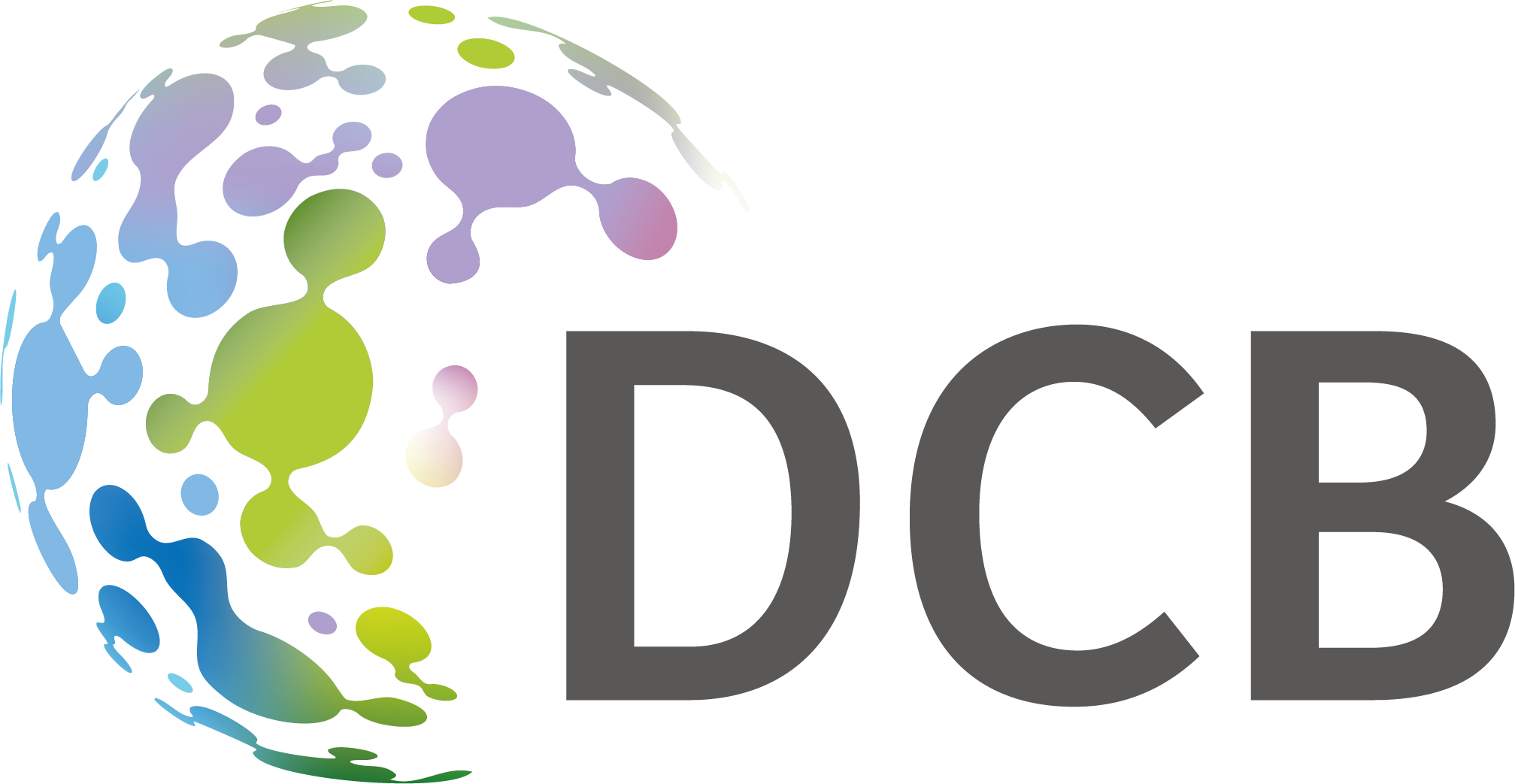 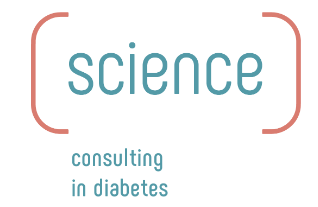 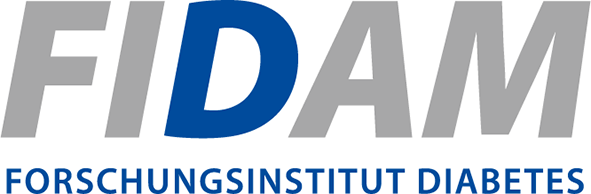 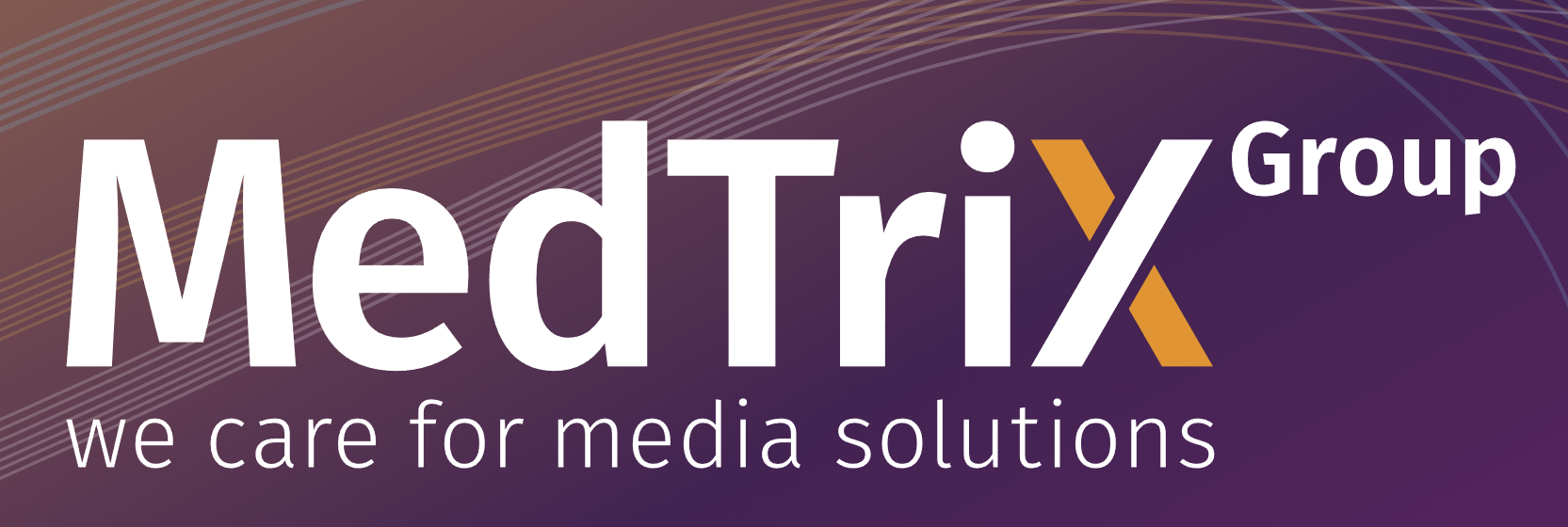 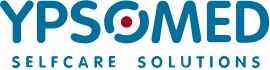